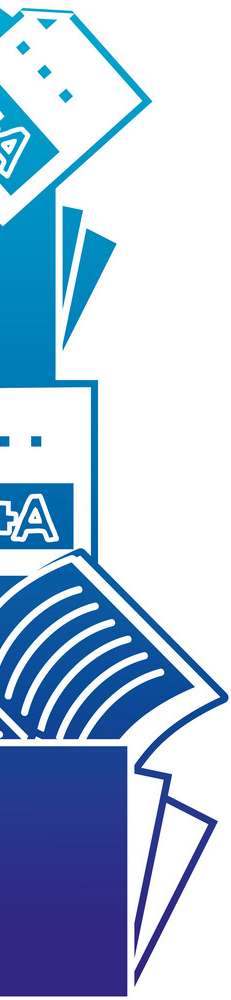 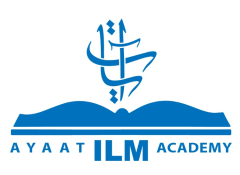 سورة الطارق
أكاديمية آيات للعلوم الإسلامية
مقدمة
غريب الألفاظ
من مقاصد السورة
من فوائد السورة
أكاديمية آيات للعلوم الإسلامية      www.ayaatacademy.ca
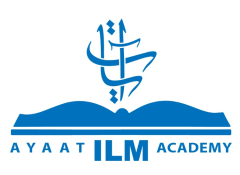 سورة الطارق
أكاديمية آيات للعلوم الإسلامية
مقدمة:
عن جابر بن عبد الله قَالَ: صَلَّى مُعَاذٌ الْمَغْرِبَ فَقَرَأَ الْبَقَرَةَ وَالنِّسَاءَ، فَقَالَ النَّبِيُّ -ﷺ-: «أَفَتَّانٌ أنت يَا مُعَاذُ؟ مَا كَانَ يَكْفِيكَ أَنْ تَقْرَأَ ب ﴿وَالسَّمَاءِ وَالطَّارِقِ﴾، ﴿وَالشَّمْسِ وَضُحَاهَا﴾، ونحوها؟» (مسند أحمد)
من فوائد السورة:
﴿وَالطَّارِقِ﴾ النجم، يُسمّى به لأنه يطرق، أي يطلع ليلاً. 		
﴿الثَّاقِبُ﴾ المضيء. 				﴿وَالتَّرَائِبِ﴾ مُعَلّق الحَلِيّ على الصدور. 
﴿ تُبْلَى﴾ تختبر سرائر القلوب. 			﴿الرَّجْعِ﴾ المطر.
أكاديمية آيات للعلوم الإسلامية      www.ayaatacademy.ca
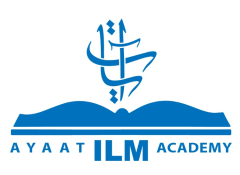 سورة الطارق
أكاديمية آيات للعلوم الإسلامية
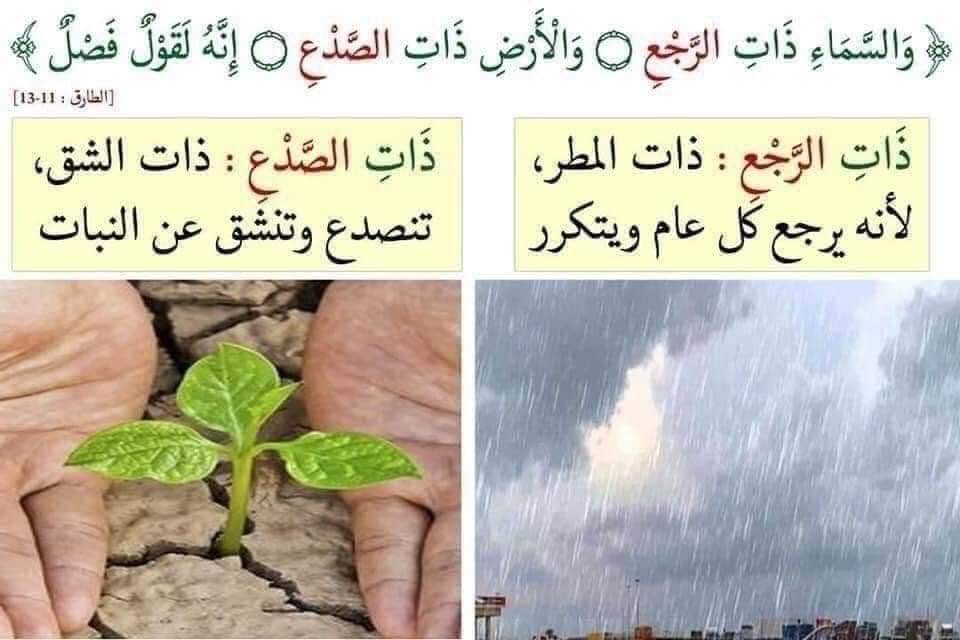 أكاديمية آيات للعلوم الإسلامية      www.ayaatacademy.ca
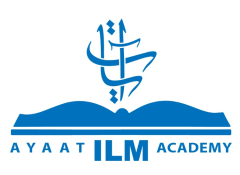 سورة الطارق
أكاديمية آيات للعلوم الإسلامية
من مقاصد السورة:
إظهار رقابة الله -ﷻ- النافذة وقدرته البالغة.
من فوائد السورة:
• لا تتكبر، وتذكر أنك خلقت من نطفة.
• تذكر ذنوبك، وتب منها قبل أن يأتي: ﴿يَوْمَ تُبْلَى السَّرَائِرُ﴾.
• الحذر من كيد الله -ﷻ- وإمهاله للمعرضين.
أكاديمية آيات للعلوم الإسلامية      www.ayaatacademy.ca